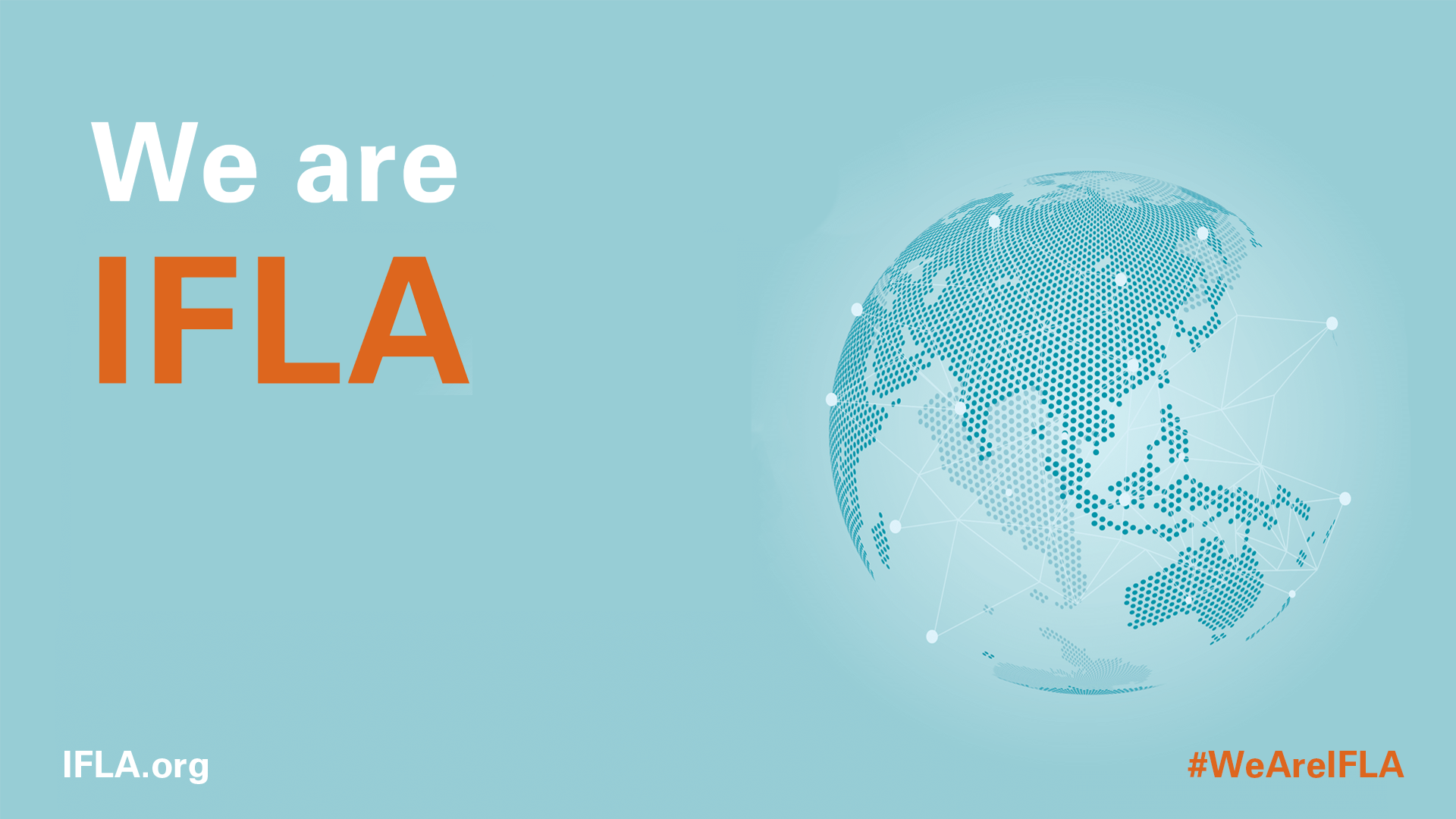 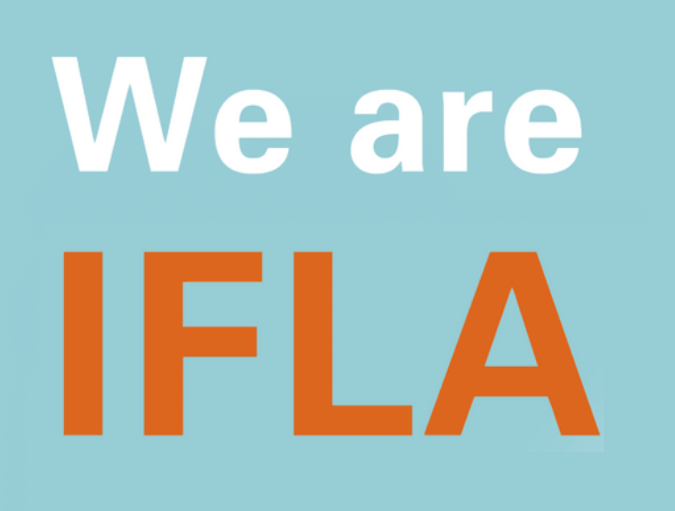 10 ways 
YOU can engage 
with IFLA
1
Use the global IFLA Strategy to plan your own local actions!
Read the IFLA Strategy: ifla.org/strategy  
Identify YOUR actions that could align with the four IFLA Strategic Key Initiatives 
Get inspired by others:  ifla.org/node/93284   
Let us know about your local actions - you might get published on IFLA’s website!
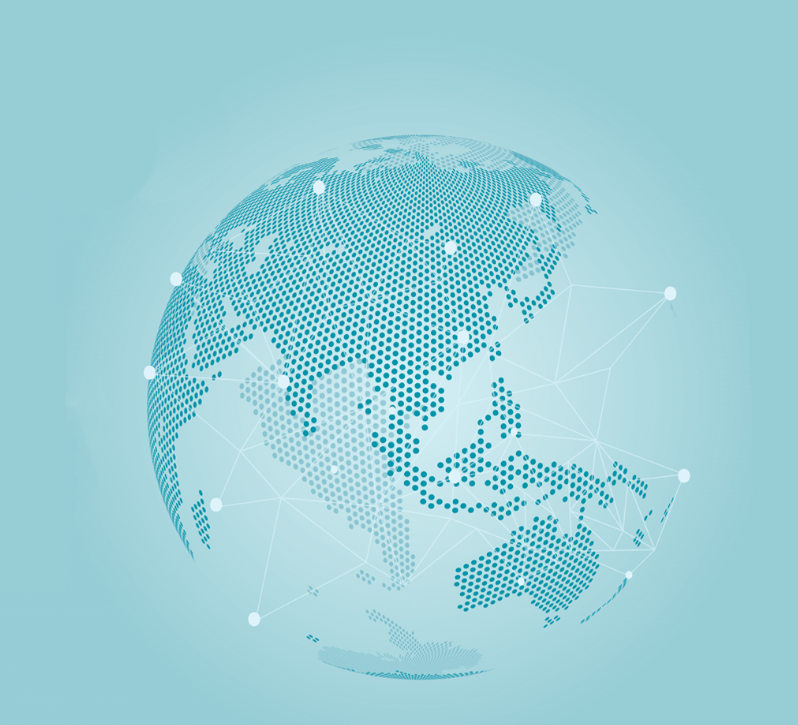 Explore the world of SDGs and storytelling using available resources 
Use SDG stories and videos about them in your library advocacy 
Tell your own story and highlight your library’s impact on the Map
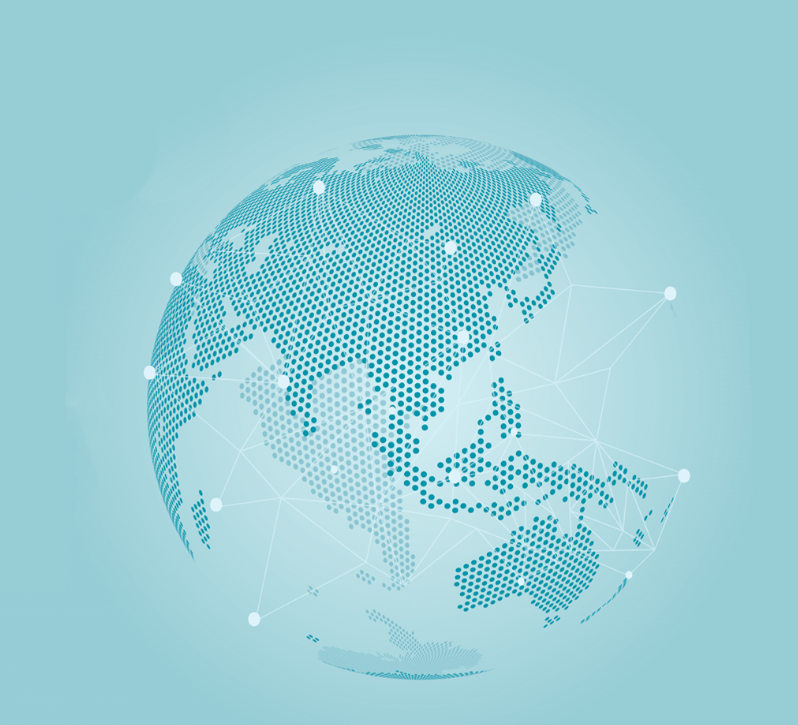 2
Power your advocacy 
with LMW SDG stories!
3
Use library data to strengthen your case!
Download the LMW dataset and make your own visualisations 
Learn all about and use DA2I data in your library advocacy 
Take inspiration from the Library Stat of the Week and share the impact of libraries
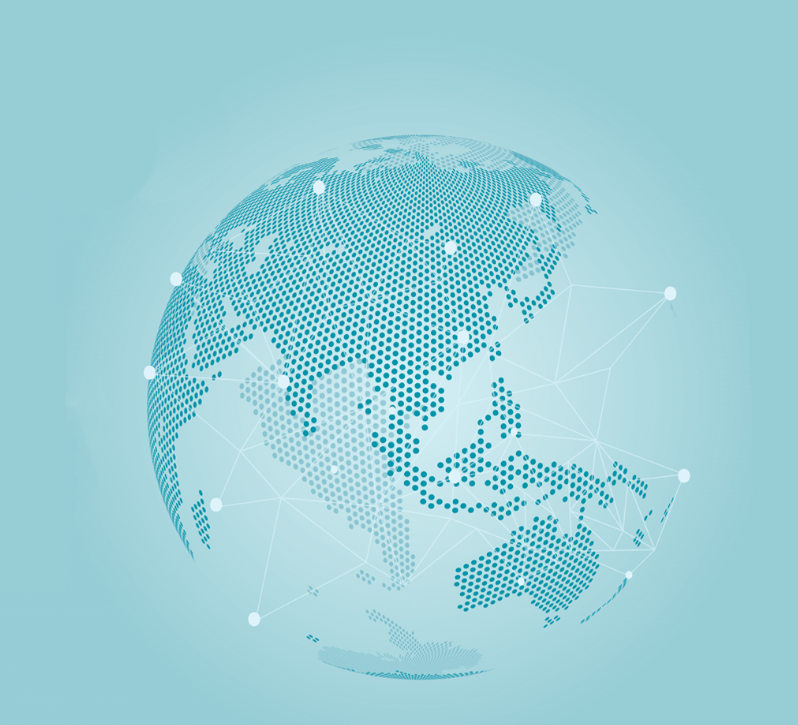 IFLA’s members are libraries, library associations and individuals like you 
Members connect to IFLA’s global network 
Member benefits include discounts and resources 
IFLA’s members bring back the world to their workplace
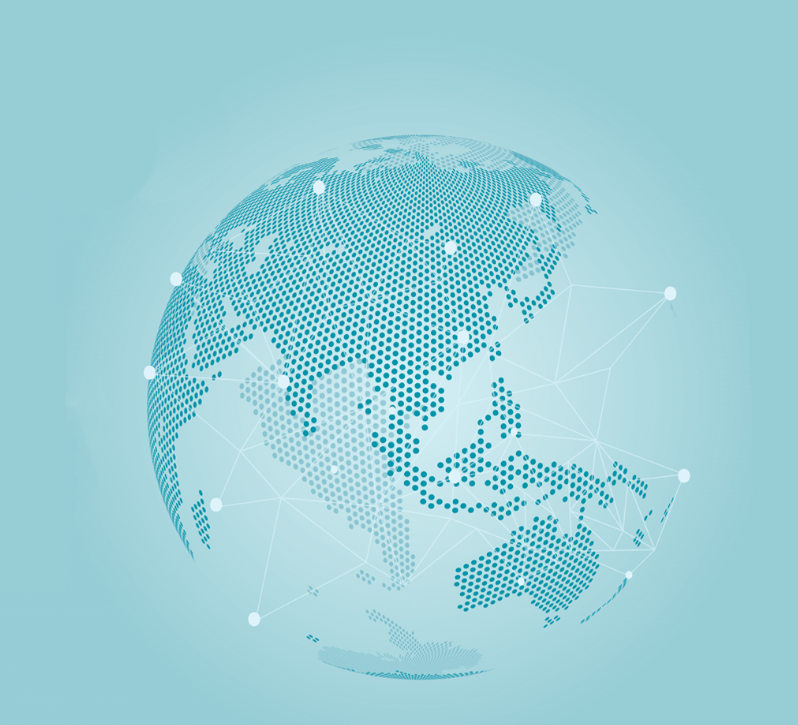 4
Become a member and be part of a strong and united global library field!
5
Discover IFLA’s committees and sections!
Our volunteers are the biggest brains trust in the world! 
An international perspective on every aspect of library and information work 
Providing activities aimed at helping you in your workplace (webinars, guidelines, training) 
IFLA’s New Professionals group is a great network for involvement
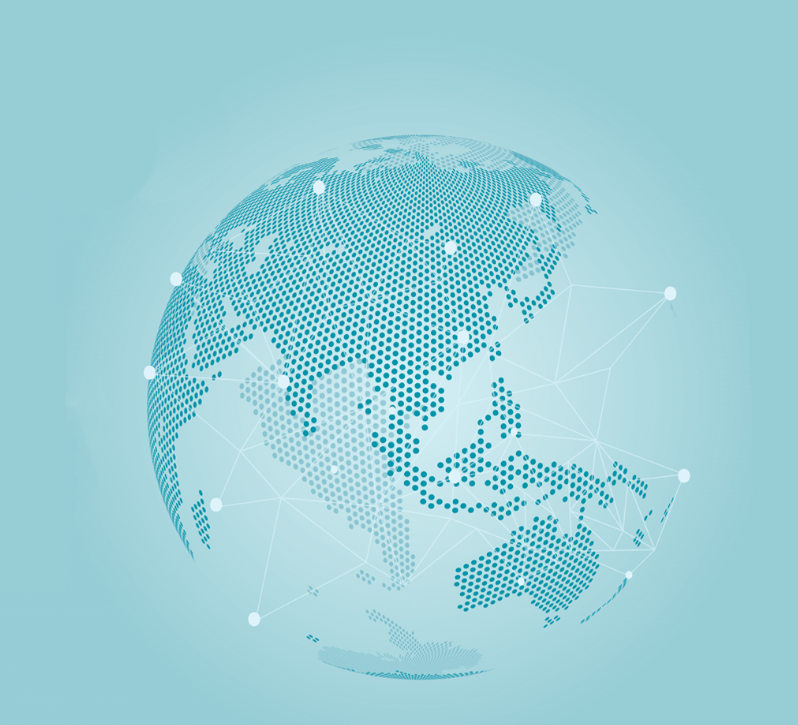 Visit IFLA’s Covid-19 dedicated webpage: ifla.org/covid-19-and-libraries  
Learn about updates on Covid-19 and the global library field 
Do let us know if you have any additional ideas!
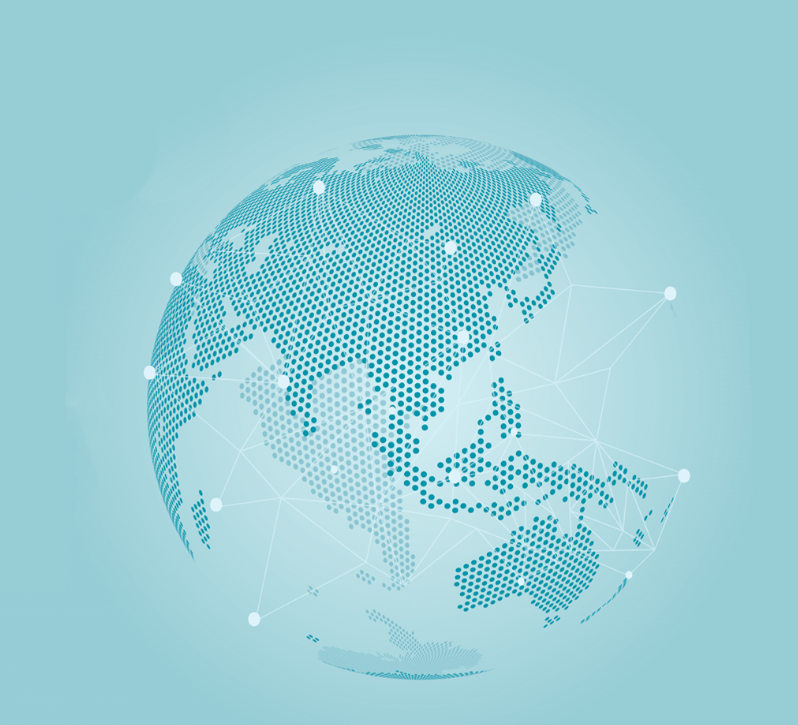 6
Learn from others about responses to COVID-19!
7
Think about what sort of library advocate you are – and where to go next!
Try our library advocate personality test
Be a 10-Minute Library Advocate
Check out where you stand on our advocacy capacities grid
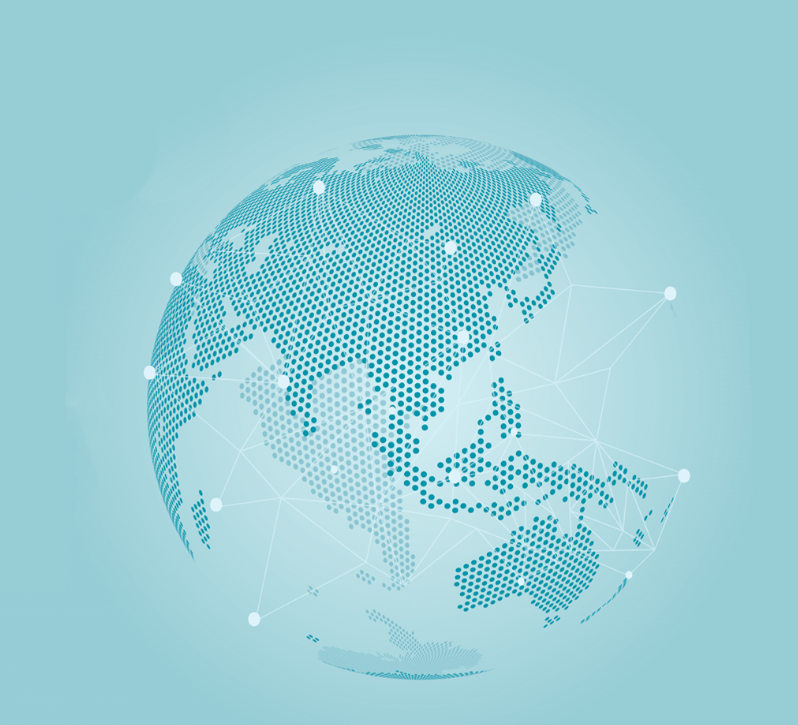 Check out our blog series 
Tell us about your experiences of carrying out the activities 
Share your own ideas!
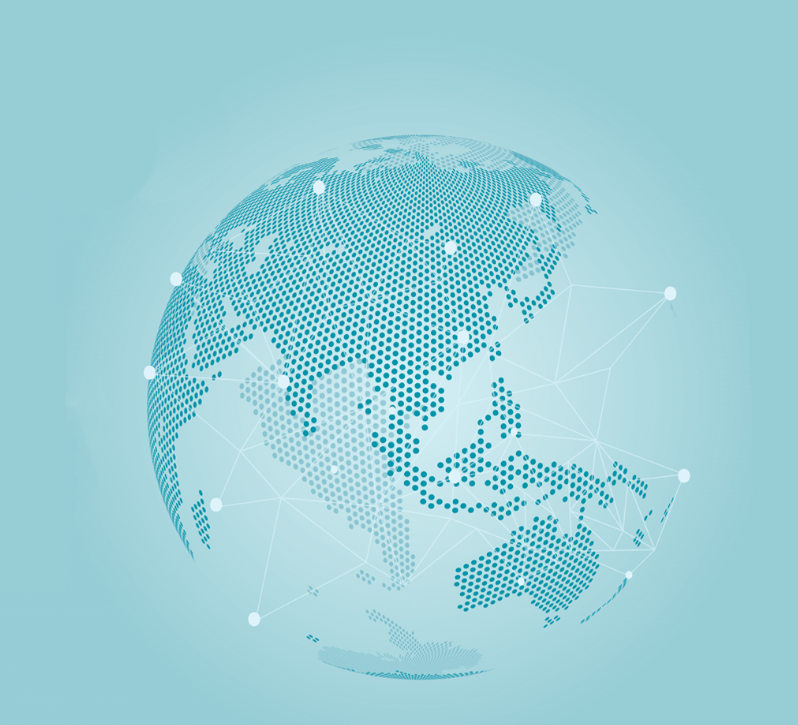 8
Be an international librarian – follow our 10-Minute International Librarian series!
9
Improve library Wikipedia
Take part in #1Lib1Ref 
Organise your own editathon 
Identify how you can improve information about libraries on WIkipedia
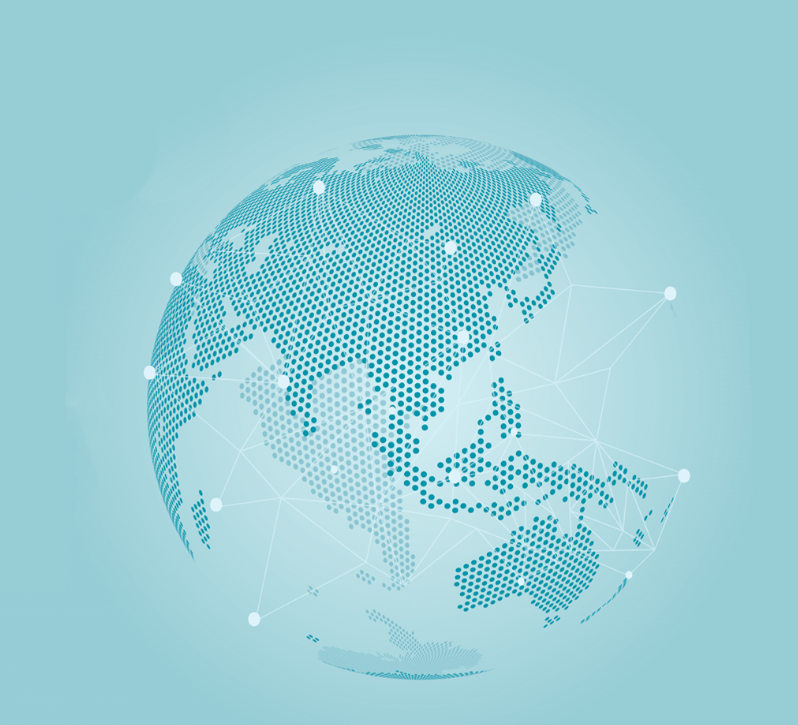 Follow IFLA on social media or subscribe to the IFLA-L mailing list: ifla.org/ifla-l  
You’ll receive highlights through the series #IFLAfromHome 
IFLA is committed to inspiring, engaging, enabling and connecting the global library field, even in difficult times.
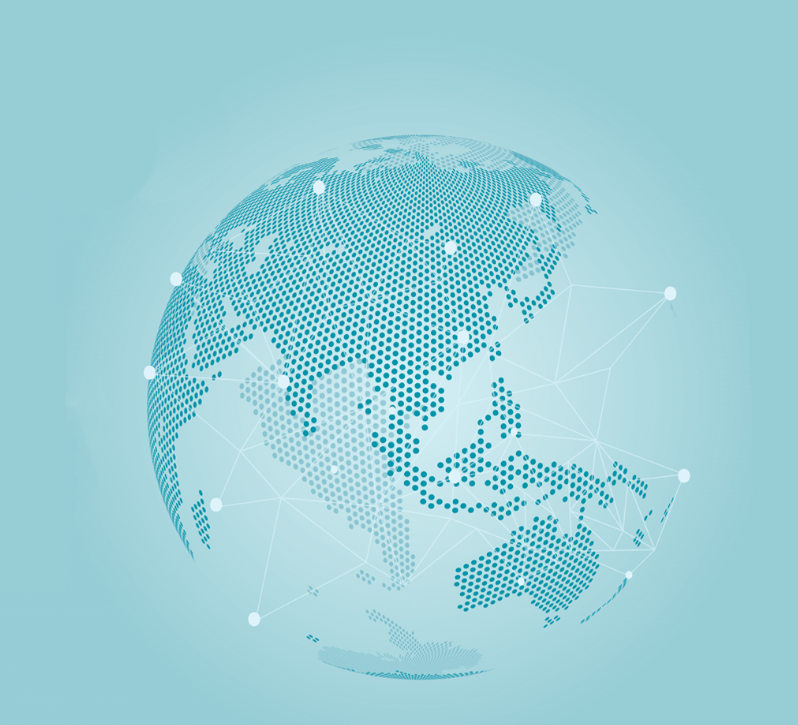 10
Engage with IFLA from wherever 
you are: #IFLAfromHome!
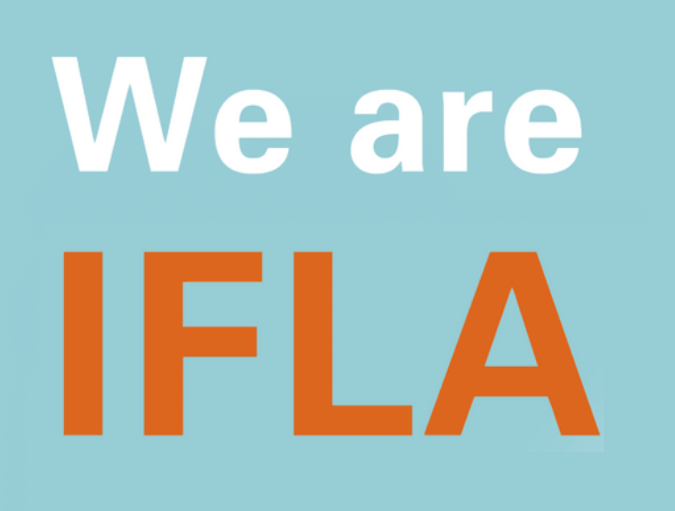 10 ways 
YOU can engage 
with IFLA
[Speaker Notes: Q&A]
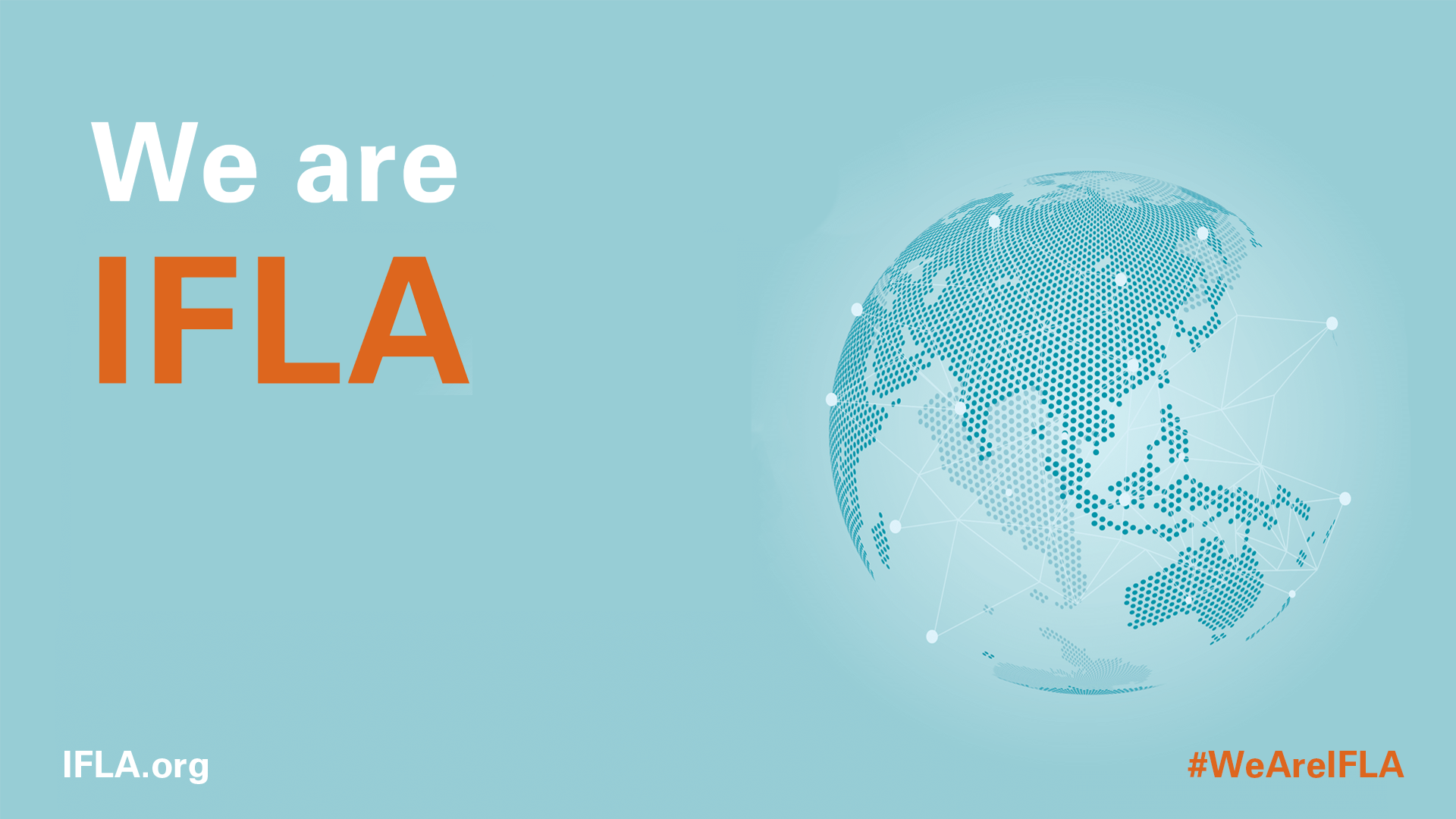